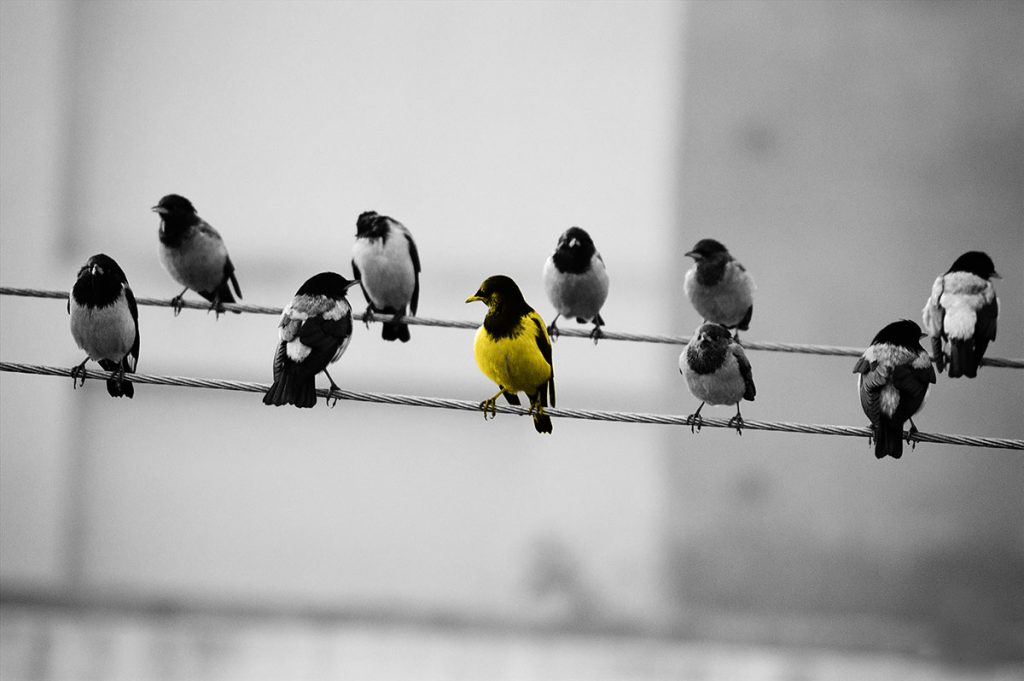 Diskriminácia
Barbora Petričová 2.B
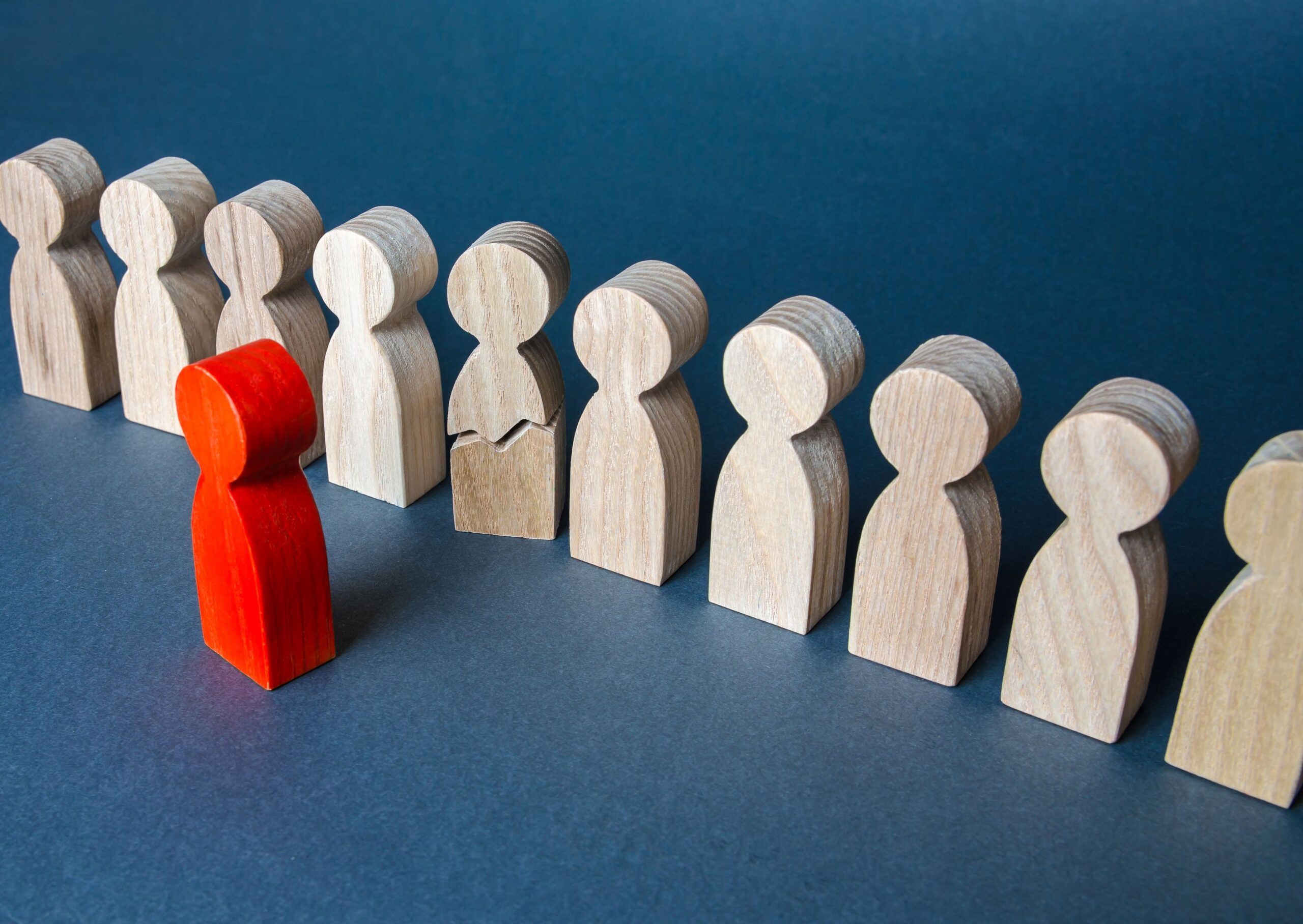 je také konanie, keď sa v tej istej situácii zaobchádza s jedným človekom (skupinou ľudí, organizáciou, krajinou, skupinou krajín) inak než s iným človekom (skupinou ľudí, organizáciou, krajinou, skupinou krajín) na základe jeho odlišnosti
Čo je diskriminácia?
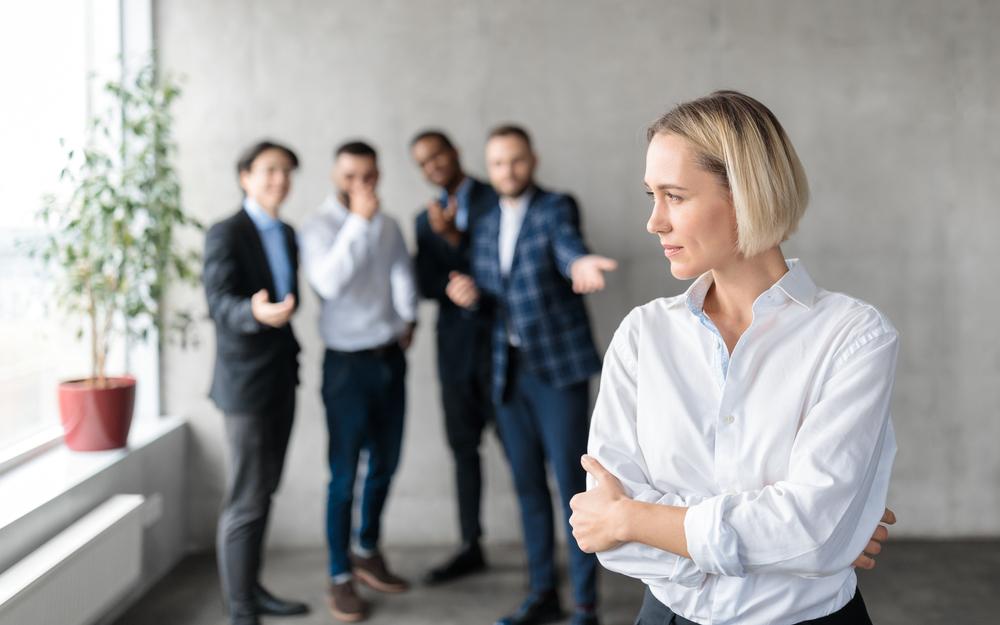 Diskriminácia je v moderných demokratických spoločnostiach považovaná za neprípustnú a minimálne jej vyššie vymedzené formy sú v súčasnosti zakazované zákonmi a medzinárodnými zmluvami
V roku 2004 prijalo Slovensko tzv. antidiskriminačný zákon., ktorý vychádza z antidiskriminačných smerníc Európskej únie
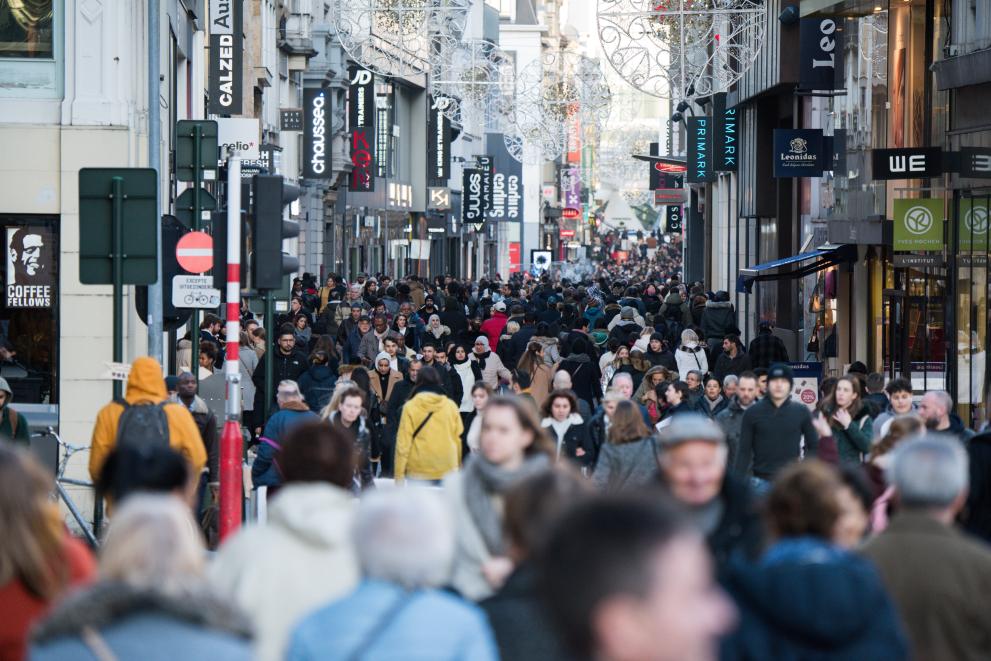 osobnostné problémy diskriminujúcich (komplexy menejcennosti, podceňovanie iných pre zvyšovanie vlastného sebavedomia, znižovanie agresivity po duševných traumách týmto spôsobom, autoritatívnosť…)
socializácia diskriminujúcich ľudí (prevládajúci názor na vlastnú subkultúru, kultúrna identita, spoločenské postavenie…)
stereotypy (zúžené predstavy o iných)
predsudky (ideológiou vštepené, negatívne hodnotenia s emocionálnou zložkou)
právny rámec, ktorý diskrimináciu umožňuje
Dôvody pre diskriminačné správanie:
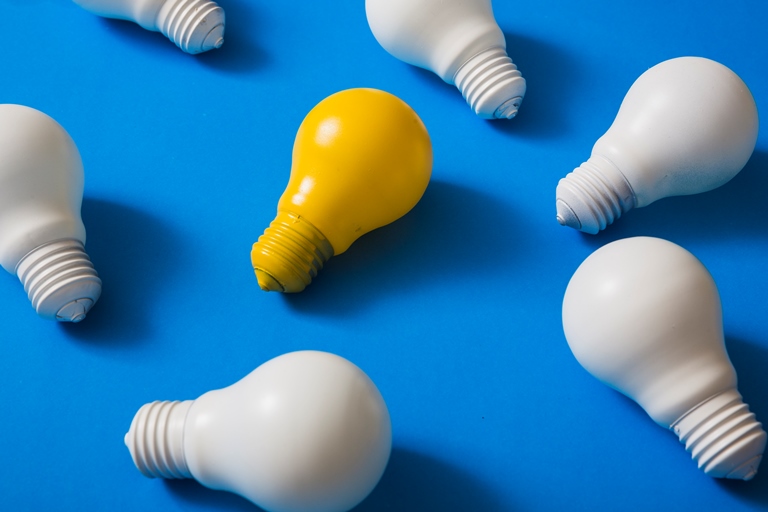 Druhy diskriminácie
Diskriminácia ľudí môže mať množstvo najrozmanitejších dôvodov, ako napríklad:
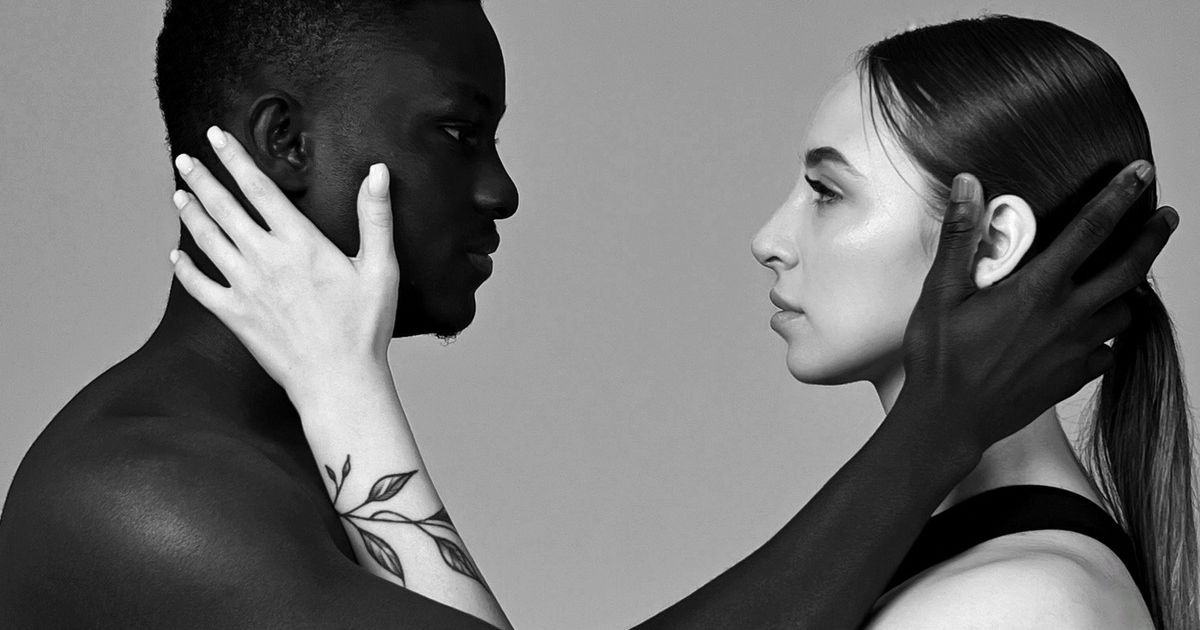 rasový alebo etnický pôvod, národnosť, štátne občianstvo
jazyk
rodinný stav, povinnosť k rodine
vierovyznanie
sociálny pôvod, majetok
vek
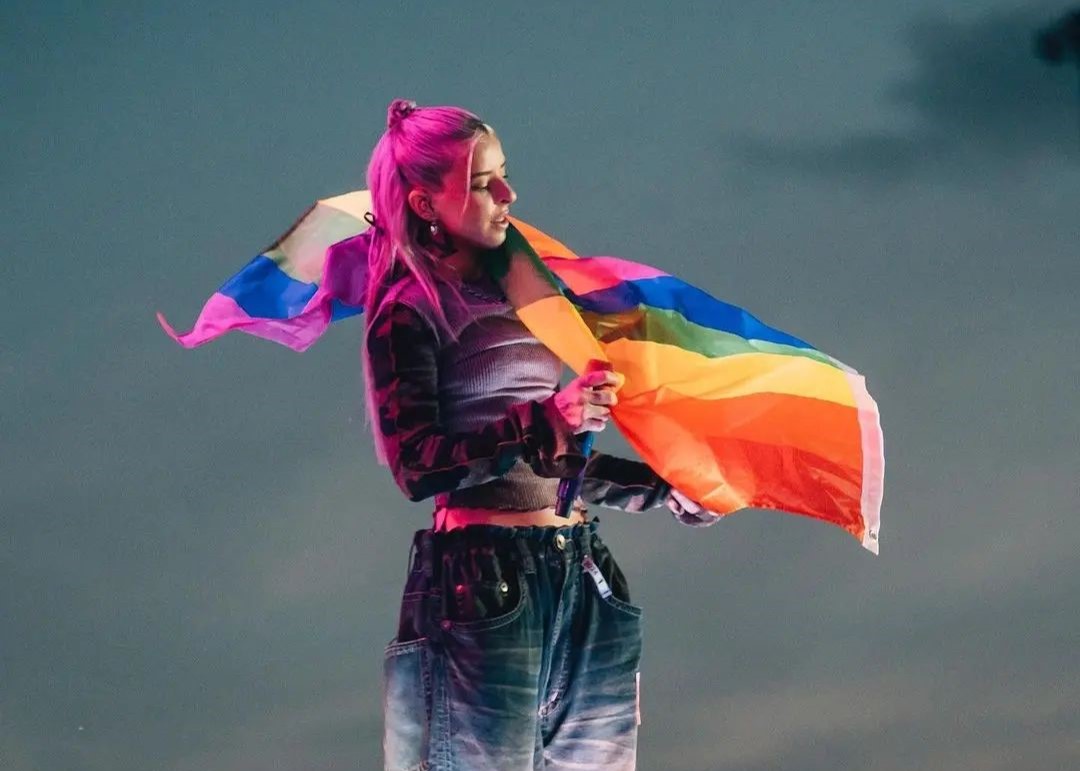 ROD / pohlavie
   sexuálna orientácia
   politická príslušnosť, členstvo v politických či odborových organizáciách
   zdravotné postihnutie
   ďalšie dôvody, môžu vyplývať z akéhokoľvek predsudku
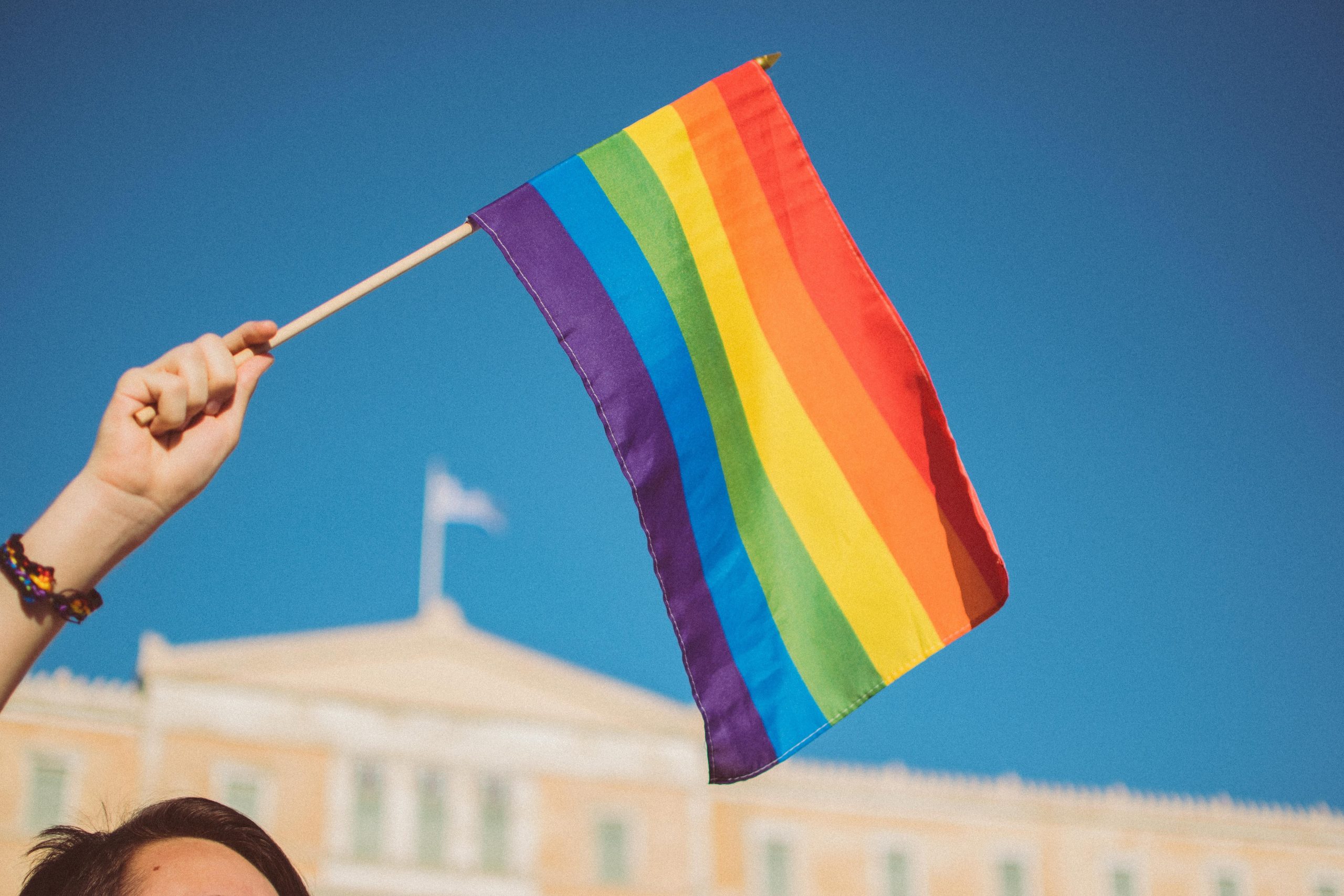 Hoci naše zákony diskrimináciu pre sexuálnu orientáciu na papieri zakazujú, homosexuáli sa s ňou v reálnom živote stretávajú každodenne.
Už len nemožnosť sobášov má veľa reálnych negatívnych dosahov na ich životy – či už v oblasti majetkových vzťahov, dedenia, alebo prístupu k takým bežným veciam, ako je napríklad mobilné číslo po zosnulom partnerovi alebo informácie o zdravotnom stave, ak leží v nemocnici.
Diskriminácia je zakázaná, ale...
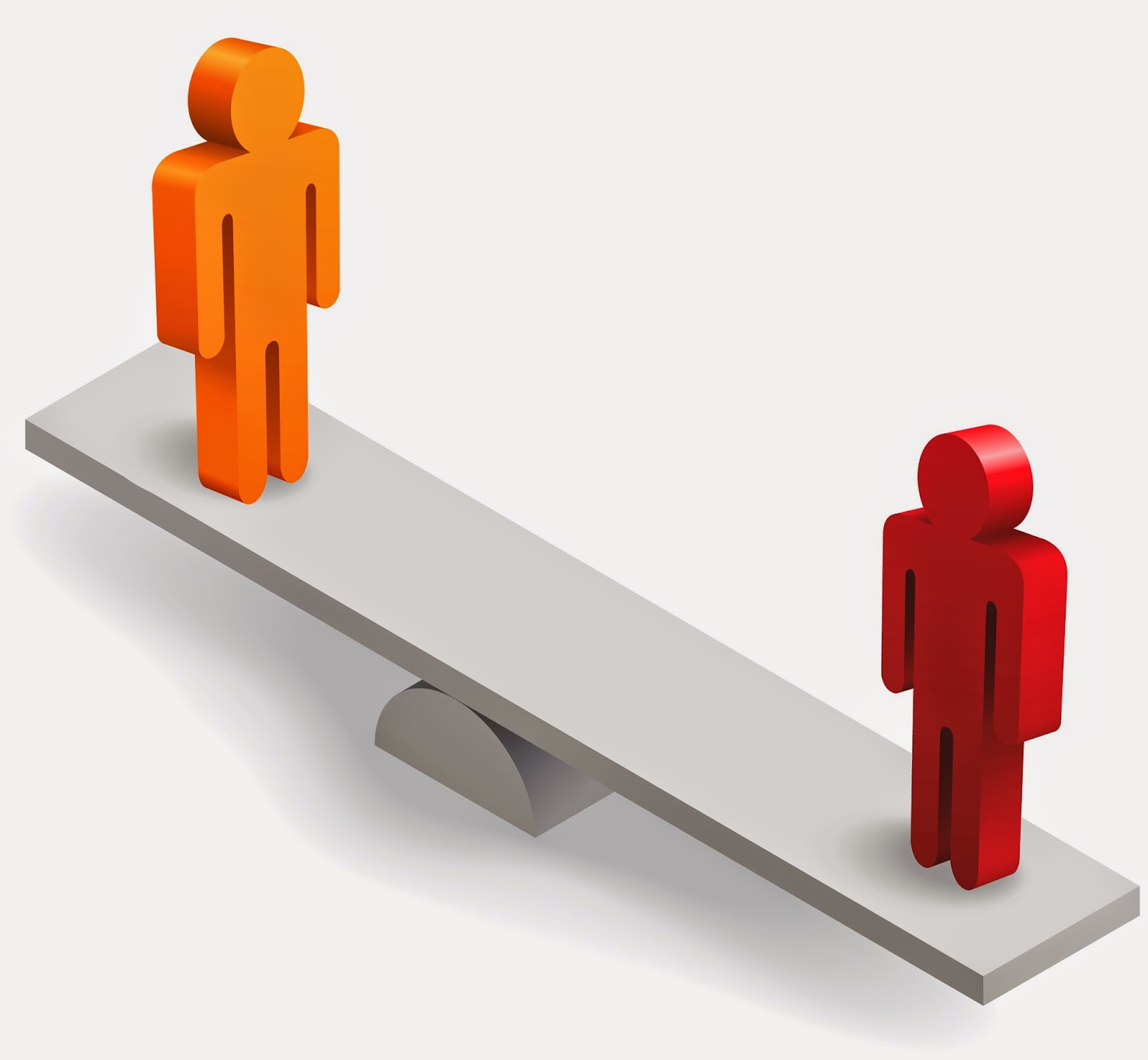 ZVÝHODŇOVANIE 
DISKRIMINOVANÝCH ALEBO 
ZVÝHODŇOVANIE ZNEVÝHODNENÝCH
   
   Pozitívna diskriminácia býva vnímaná kontroverzne, podľa niektorých názorov prináša viac škody než úžitku, Jej kritici tvrdia, že afirmatívna akcia v skutočnosti:
zvýhodňovanie diskriminovaných alebo 
zvýhodňovanie znevýhodnených
Pozitívna diskriminácia
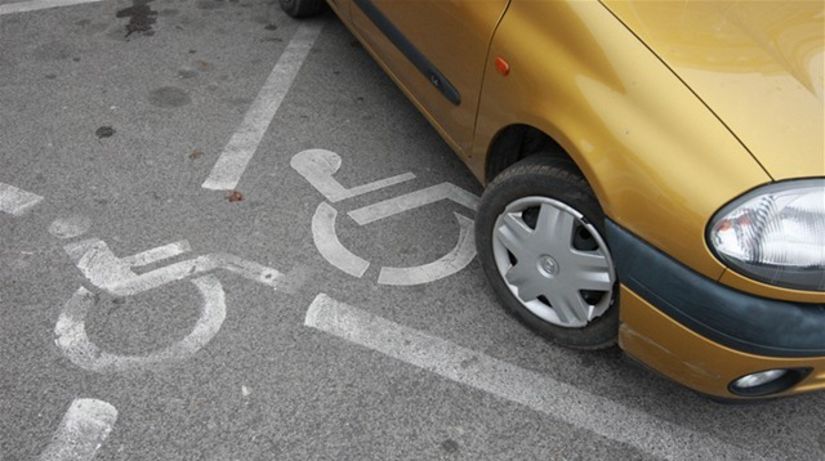 1.OSLABUJE VÔĽU MENŠÍN KU sKUTOČNEJ ZMENE SVOJHO 
POSTAVENIA

2.VYCHOVÁVA NOVÚ GENERÁCIU V PRESVEDČENÍ, ŽE DOSTANE 
VŠETKO BEZ PRÁCE

3.NAZNAČUJE, ŽE PRÍSLUŠNÍCI MENŠÍN SÚ MENEJCENNÍ, LEBO NIE SÚ SCHOPNÍ VYHOVIEŤ 
BEŽNÝM POŽIADAVKÁM 
SPOLOČNOSTI
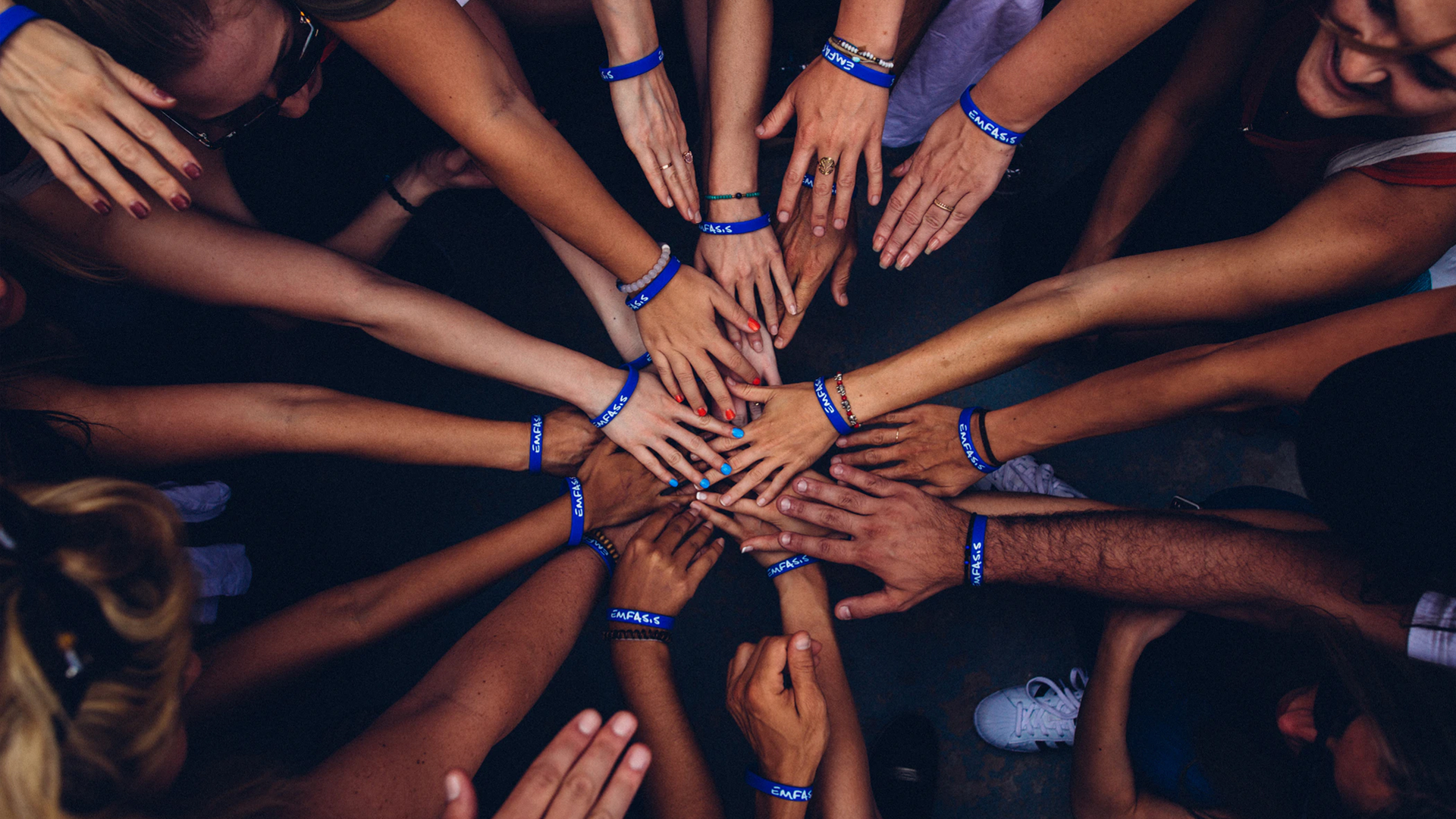 Diskriminácia a ľudské práva
Podľa práva ľudských práv je právo na rovnosť (rovné zaobchádzanie) a nediskriminácie chránené dvoma spôsobmi. V niektorých zákonoch zákaz diskriminácie nevystupuje ako osobitné právo, ale len v súvzťažnosti s inými základnými právami a slobodami zaručenými príslušnými zákonmi.  Vláda musí napríklad rešpektovať vaše právo na súkromie a rodinný život či právo na spravodlivý proces bez diskriminácie.
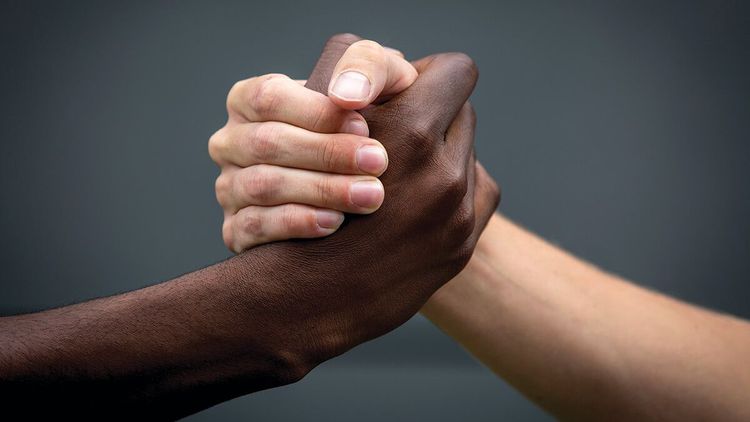 Čo sa dá proti diskriminácii robiť?
Konfrontácia diskriminujúcej osobnosti (podanie sťažnosti na danú osobu, môžete tiež podať podnet na ústavný súd, sťažnosť na Európsky súd pre ľudské práva,...)
 Na riešenie psychickej ujmy spôsobenú diskriminujúcim 
   človekom je dobré obrátiť sa na psychológa
S človekom, ktorý diskriminuje, toho žiaľ veľa urobiť nemôžete, zväčša ho len tak nenapravíte
Zdroje:
https://spravy.pravda.sk/domace/clanok/170600-diskriminacia-je-zakazana-ale/
https://sk.wikipedia.org/wiki/Diskrimin%C3%A1cia_(znev%C3%BDhod%C5%88ovanie)
https://www.humanrightsguide.sk/oblasti/diskriminacia/co-je-diskriminacia
https://www.paneurouni.com/blog/nielen-rasova-ale-aj-rodova-ci-ina-diskriminacia-je-sucastou-nasich-zivotov-ake-ma-diskriminacia-formy-a-prejavy/
ĎAKUJEM ZA POZORNOSŤ <3